Information Gathering from Archives for Reparations
CARBICA XI CONFERENCE
Paramaribo March- 25-28 2019
© Research Institute for Genocide and Reparations
Armand Zunder, Director
LOCATION OF THE NATIONAL ARCHIVES
LOCATION FOR RESEARCH AND PRESENTATIONS
Availability & Accessibility of: HIS-STORY
Thousands of meters and tons of Information is available
It depends on what you are looking for
It depends what interpretation you want to give to available data
There is a need to interconnect the different Archive platforms in the Caribbean and those of the expansionists Colonial Countries
Example Barbados & Suriname 1650-1667
Radjinder Bhagwanbali’s research regarding Indentured Workers from India: in the Archives in the Netherlands, London & Suriname
INTERPREATION OF THE DATA IS A KEY FACTOR
We do the interpretation from our perspectives, like:
The structural devide of people of African descent in Suriname
Freedom fighters of African descent were identified as: People without a Culture
The Black freedom fighters were/and are called runaway slaves
The Indigenous people as well as Identured Workers were also stigmatized
The Education system was heavily colonialised and focused on the Netherlands. We were even thought that the river Rhijn entered our country (meaning the Netherlands) at Lobith
The history of the Africans and the that of the Indentured people were deliberately wiped out
HIS-STORY IS NOT OUR STORY
Our ancesters were confronted with:
Mass land robbery, torture, legal systems designed to suppress human rights, slave trade and slavery
Enrichment and massive annual migration of capital during the period of slavery and indentured labour  by European merchant bankers, Government representatives and Plantation Owners
Policies were introduced by design directed to devide and rule our ancestors
Structural systems of mental slavery were introduced by design
THE TIME IS RIGHT FOR A DIFFERENT APPROACH
Focus on who we are: In this presentation we will focus on the people of African descent 
Introduce the 4 R’s, being:
Research
Refocus
Re-educate
Rewrite
THE SCOPE CAN BE THE QUOTE OF MARCUS GARVEY
‘A people without the knowledge of their past history, origin and culture is like a tree without roots’
MOST PEOPLE OF AFRICAN DESCENT IN SURINAME HARDLY HAVE ANY KNOWLEDGE OF THEIR PAST
TO A CERTAIN EXTENT THIS ALSO GOES FOR
The Indigenous People
The Chinese Indentured Workers
The Indentured Workers from India
The Indentured Workers from Java/Indonesia
NINE EXPERTS ON AFRICAN HISTORY
RecommEndatios ON YOU TUBE
Black Africans on the Moors Coats of Arms in Europe pt2
Runoko Rashidi lecture in Copenhagen-Denmark (excerpt 3)
Basil Davidson. How the Europeans
 divided Africa
THE UN WORLD CONFERENCE AGAINST RACISM, RACIAL DISCRIMINATION, XENOPHOBIA AND RELATED INTOLERANCE. August/September 2010
Issue 13/219
‘We acknowledge that slavery and the slave trade including the transatlantic slave trade, were appaling tragedies in the history of humanity not only of their abhorrent barbarism but also in terms of their magnitude, organized nature and especially their negation of the essence  of the victims, and further acknowlegde that slavery and the slave trade are a crimes against humanity and should always have been, especially the transatlantic slave trade and are among the major sources and manifestations  of racism, racial discrimination, xenobia and related intolerance, and that Africans and People of African descent, Asians and people of Asian descent and Indigenous people were victims of these acts and continue to be victims of their consequentes’
THE UN WORLD CONFERENCE AGAINST RACISM, RACIAL DISCRIMINATION, XENOPHOBIA AND RELATED INTOLERANCE. August/September 2010
Issue:14/219
‘We recognize that colonialism has led to racism, racial discrimination, xenophbia and related intolerance, and that Africans and people of African descent, and people of Asian descent and Indigenous people  were victims of  colonialism  and continue to be victims of its consequences. We acknowledge the suffering caused by colonialism  and affirm that, wherever and whenever it occurred, it must be condemned and its reoccurrence prevented. We further regret that the effects and persistence of these structures and practices have been among the factors contributing to lasting social and economic inequalities in many parts of the world today’
CURRENT STRUCTURE OF CARICOM REPARATIONSPROCESS
Caricom Heads of State meeting of  9 July 2013
Caricom Reparations Commission Sept. 2013. Dr. Hilary Beckles
4 x Excutives + 8  Chairs of National Reparations Committees
Sub-Comittee of 5 Caricom Heads of State for Reparatory Justice matters.  9 Juli 2013
This sub-committee reports to the Heads of State
This sub-committee reports to the Heads of State
Research Institute for Reparations – Pb. 21.2013, 16 Augustus 2013/ Counterpart is Caricom Reparations Research/UWI/Dr. Verene Shepherd
Nationale Reparatie Commissie Suriname/ Formerly Nationale Reparatie Platform – In 2013 , 8 Members – Pb. 21.2013, 16 August 2013
4
EXAMPLE OF SELF-REPARATIONS IN SURINAME
EXAMPLE OF SELF-REPARATIONS IN SURINAME
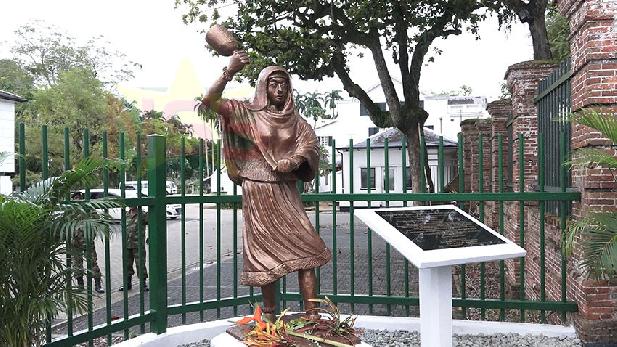 TWO FRONTRUNNERS FOR REPARATORY JUSTICE
Dr Ralph Goncalves                              Prof Hilary Beckles
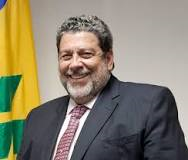 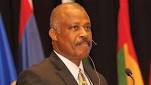 CARICOM HEADS OF STATE HAVE ADOPTED THE 10 POINT PLAN FOR REPARATORY JUSTICE www.caricom.org
1.Full formal apology
2. Repatriation
3.Indigenous peoples development plan
4.Development of Cultural Institutions
5.Tackle the Public Health crisis
6.Illiteracy Eracdication
7.African Knowlegde Program
8.Psycological rehabilitation
9.Technological transfer
10.Debt cancellation
Recent statement by Elizabeth Warren (USA Democratic Presidential Candidate)
Statement date 12 days ago on CNN- Town Hall meeting:
1. ‘Slavery is a stain on America’
2. ‘Its time to have a national conversation about reparations for African-Americans whose ancesters were slaves’
REPARATIONS FOR ABORIGINALS IN AUSTRALIA
In March 2019 there was a Supremecourt ruling for Reparations  in favour of the Ngaliwurru en Nungali people of the Northern Territory of Australia
The Government was condemned to settle for Reparations for:
Robbing of their lands;
Violating the Land rights Act for building infrastructure on their lands and
Continued loss of their culture

LET US WAIT AND SEE HOW THIS CASE DEVELOPS
TALks WITH the Moravian church foundation: EBGS
The talks started in January 2019
The first letter from the Nat Rep Committee was submitted in March 2019
 The Nat Rep Committee is requesting a public apology from the Religeous Leaders of the EBGS for involvement of the Church in slavery
The Nat Rep Committee is also requesting Reparations to repair the historic damage for slavery and its consequences
THANK YOU FOR YOUR ATTENTION
Reseach Institute For Reparations
Limesgracht # 80
Paramaribo-Suriname
Telephone: 597-475840/-8654072
Armand Zunder, Director
E-mail: jobfactoryarmand@gmail.com